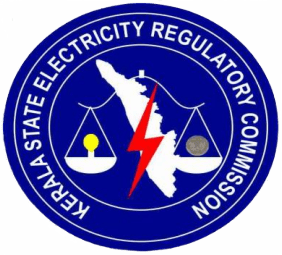 KERALA STATE ELECTRICITY REGULATORY COMMISSION
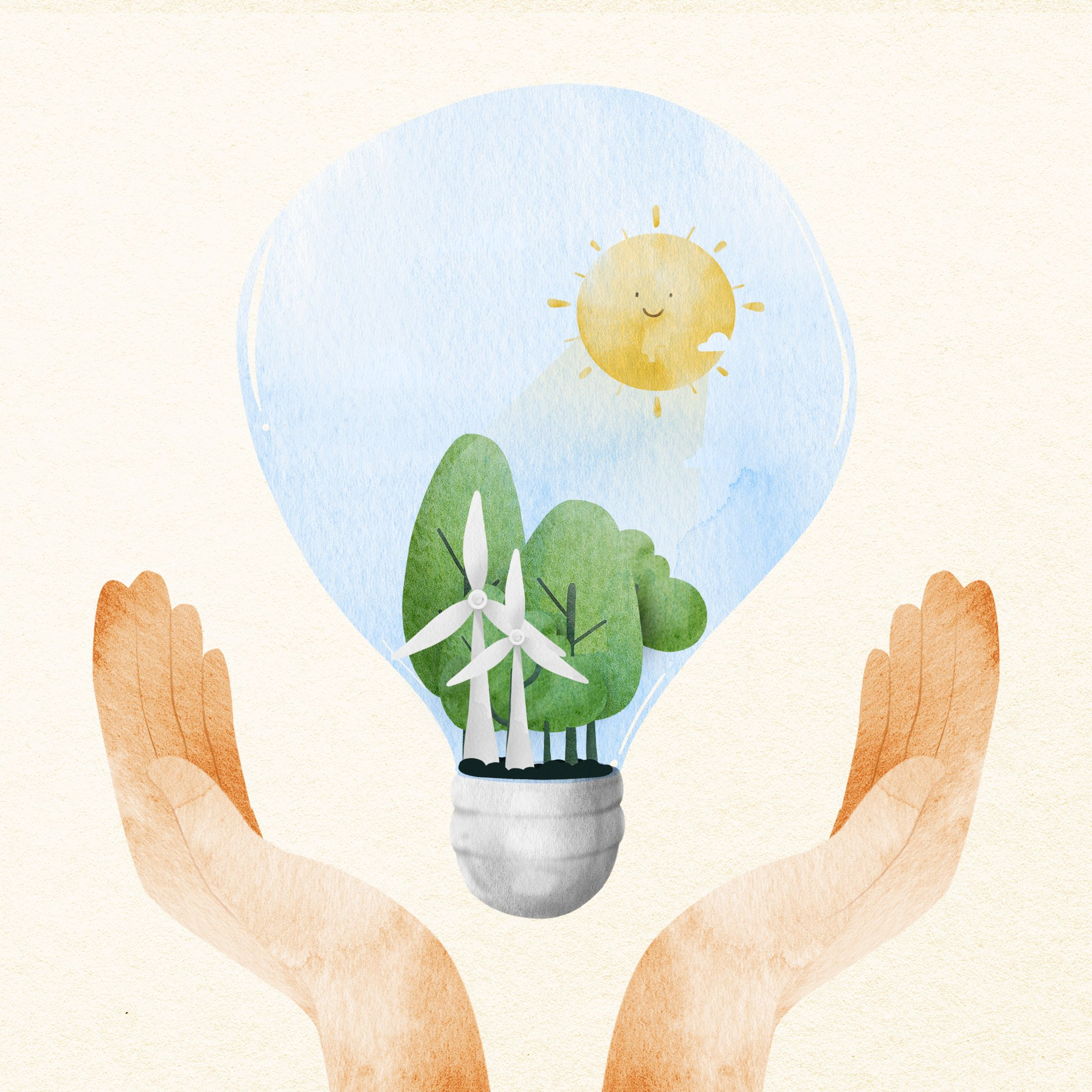 Internship Programme- Compliance Wing
Two agencies in Energy Sector 

IEA- International Energy Agency
CEA- Central Electricity Authority
IEA (International Energy Agency)

Established- 1974
Head Quarters – Paris 
Founded by – OECD (Organization of Economic Corporation & Development) Members -31 Countries
India joined on 2017 March
Key Functions of IEA
Ensure reliable, affordable key energy for its member countries
Leading stores of energy statistics and analysis
Promote clean energy transition (Including RE, effort to enhance efficiency , reduce Green House Gases)
         Recent focus of IEA
Addressing climate Change
Supporting global transition to net zero emission
CEA- Central Electricity Authority
Established on 1948  (under section 3 of Electricity Supply Act, 1948) 
A Statutory body under MoP
Policy formation of power sector including Generation, transmission & Distribution
Play crucial role by providing technical support, ensuring efficient operation of Electricity System 
Advise the Central Government on the matters relating to the national electricity policy
Power sector growth after independence
Development of Power Sector is the backbone of economical growth and development of the Nation.
SEB set up during 1960
Large funds were provided through 5 year Plan
Generation
Transmission 
Distribution 
Within the state are their monopoly
Total installed capacity of power utilities has increased since independence 
Peak demand vs Supply - gap is increasing every year
INDIA’S RE SECTOR DEVELOPMENT
Target- Growth 21% to 27% from 2024 to 2027
GoI promote RE transition through-
	PM Suryaghar Muft Bijli Yojana 
	-RTS for 300Unit/Month for 10 million 	householders, thus add 300GW capacity
	-it offers 60% subsidy & incentive for 	distribution company
RE GROWTH

Wind 
2018-2024, CAGR = 7% (Compound Annual Growth Ratio) 
2025-2027, CAGR= 11%

Hydro
2025-2027 Expected CAGR =7%
CEA identified 21GW

Nuclear Power 
Upto 2024- CAGR = 13% (8GW)
2032- CAGR = 22.5GW
COAL
Till dominants in India -74% power mix (2024)
Projection in decline – 67% as on 2027
2018-24, CAGR = 4% growth
Expected growth (slow)= 2% ( 2025-27)

Gas based power
2024, CAGR= 6%
Avg Growth expected = 9%
Capacity added from 1947 to 2002





60% State share
30% Central share
10% Private share

Central Government started central project in 1970
NHPC NTPC started in central sector
Reforms in power sector

In 1990 , policy of GoI open private sector investment  
To cop up with the rising demand-supply gap &  Poor financial position to invest large money


Power sector is governed by three principal Act
Indian electricity act -1910
Electricity supply act -1948
Electricity regulatory commission act-1998
Indian electricity act ,1910

Deals with functioning and regulation of private licensees


Electricity supply act -1948

Deals with functioning and establishment of state govt owned monopoly utilisation (within the State) called SEB’s


Electricity regulatory commission act-1998

Establishment of state level and central level ERCs to regulate the functions of private/SEB licensees
CEA central Electricity authority 


It is established through Electricity supply act,1948
For regulating investment in power sector 
All generation, distribution sector above particular size require approval from CEA
ELECTRICITY ACT 2003


 Electricity bill 2001- In aug 2001 at parliament which seeks to replace earlier three electricity  
    acts
 It contain a no. Of forwarded looking features –
 provide for increased competition in sector
 open access to transmission & distribution
 grid trading 
 allowing setting up captive power plants (only for self use)
KERALA STATE ELECTRICITY REGULATORY COMMISSION(KSERC)
Electricity Regulatory Commissions were created to regulate the electricity sector and protect consumer interests. 

Independent quasi-judicial statutory body functioning under the Electricity Act of 2003.

Responsible for regulating the Generation, Transmission, and Distribution, of electricity in Kerala.
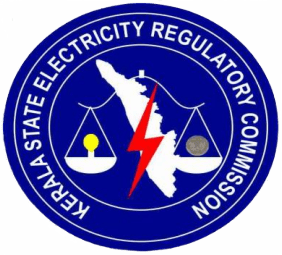 14
Functions of KSERC
‘’Quality power at affordable rate’’
Determination of Tariff & Electricity Purchase Regulation
Intra-State Transmission and Wheeling
4
1
Specify State Grid Code  & Enforce standards
Promotion of Renewable Energy
5
2
Issue licenses
Dispute Adjudication
3
6
15
LICENSEES IN KERALA (1+9)
Cochin Special Economic Zone Authority
KINESCO Power Utilities Pvt Ltd
Thrissur Corporation Electricity Department
Rubber Park India Pvt Ltd
Kanan Devan Hills Plantations Company Pvt Ltd
Kerala State Electricity Board Ltd (Distribution & Transmission)
Cochin Port Authority
Techno park, Kazhakuttam, Tvm
Infopark, Kakkanad, Kochi
Smart  City Kochi Infrastructure Pvt Ltd
16
Important Regulations issued by KSERC
Kerala State Electricity Regulatory Commission (Renewable Energy and Net Metering) Regulations, 2020
Kerala State Electricity Regulatory Commission (Kerala Electricity Supply Code) Regulations, 2014.
Kerala State Electricity Regulatory Commission (Grid Interactive Distributed Solar Energy Systems) Regulations, 2014.
Kerala State Electricity Regulatory Commission (Standards for Performance of Distribution Licensees) Regulations, 2015.
Kerala State Electricity Regulatory Commission (Consumer Grievance Redressal Forum and Electricity Ombudsman) Regulations, 2023.
17
[Speaker Notes: 1. Localized Tariff Regulation: A State Electricity Regulatory Commission is responsible for regulating electricity tariffs within the state. It ensures that tariffs are determined in a manner that reflects the specific cost and operational factors relevant to the state's electricity sector.

2. State-Specific Regulations: Each state may have its own unique characteristics, requirements, and challenges in the electricity sector. A SERC is necessary to formulate state-specific regulations and policies that address these local considerations and ensure effective governance of the electricity market.

3. Distribution System Regulation: Distribution companies (DISCOMs) play a crucial role in electricity distribution at the state level. A SERC oversees and regulates the operations of DISCOMs, ensuring their efficiency, performance, and adherence to service quality standards.

4. Demand-Supply Planning: States have their own electricity demand projections, which may vary based on local industrial, commercial, and residential requirements. A SERC facilitates demand-supply planning within the state, taking into account factors such as population growth, economic development, and infrastructure requirements.

5. Renewable Energy Promotion: States often have unique renewable energy resources and potential. A SERC promotes renewable energy development within the state by formulating policies, providing incentives, and facilitating integration of renewable energy into the grid.

6. Dispute Resolution: Disputes between stakeholders at the state level, including consumers, DISCOMs, generators, and transmission companies, may arise. A SERC serves as a forum for resolving these disputes, providing a local and accessible mechanism for conflict resolution.

7. State-Specific Consumer Protection: issues related to billing, metering, service quality, and consumer grievances. It establishes guidelines and regulations to safeguard consumer rights within the state.

8. State Energy Conservation Initiatives: Each state may have its own energy conservation and efficiency goals. A SERC promotes energy conservation initiatives and sets guidelines for energy efficiency measures, contributing to the state's overall sustainability and environmental objectives.

9. Grid Connectivity and Integration: A SERC oversees the grid connectivity and integration of power sources within the state. It ensures a reliable and secure transmission network that facilitates efficient power transfer and enables effective utilization of resources.

10. State-Specific Policy Advice: A SERC provides policy advice to the state government on matters related to the electricity sector. It assists in formulating state energy policies, regulations, and guidelines that align with local priorities and objectives.

In summary, a State Electricity Regulatory Commission is essential to address state-specific electricity sector requirements, regulate tariffs, oversee distribution systems, facilitate demand-supply planning, promote renewable energy, resolve disputes, protect consumers, drive energy conservation initiatives, ensure grid connectivity, and provide state-specific policy advice. It plays a critical role in effective governance and sustainable development of the electricity sector at the state level.]
Compliance Wing in the Commission
The Compliance wing in the Commission is headed by the Compliance Examiner. 
Non compliance, violations/ contraventions of the Electricity Act/ Regulations issued by the Commission are monitored. 
Spot inspections are also conducted to verify the compliance.
18
Consumer Advocacy
Under the Compliance wing of the Commission

To facilitate capacity building of consumer groups and ensure their effective representation for enhancing the efficiency of regulatory processes and organise seminars, group discussions, and public awareness campaign to create awareness and educate the consumer about their rights on various consumer issues including safety and energy conservation.
19
Kerala Electricity Supply Code, 2014
Specifies ,
General conditions of supply of electricity,
Security deposit for electricity charges and   electricity meter,
Procedures and processes,
Metering, billing, and mode of payment,
Disconnection, dismantling & reconnection
20
KSERC (Standards of Performance of Distribution Licensees) Regulations, 2015
SOP Regulations prescribes the Guaranteed Standards and Overall Standards of performance of the licensee.

Based on the levels of standards, the licensees are analysed and ranked.

Based on the Standards of Performance achieved by the Distribution Licensees, incentive/ disincentive are linked to the admissible return on equity of the licensee.
21
Services provided by the licensee
22
Cont..
23
Right to Consumers Rules 2020
The Government of India has notified the Electricity (Rights of Consumers) Rules, 2020 and its amendments 

It is the right of consumer to have minimum standards of service for supply of electricity from the distribution licensee

It is the duty of every distribution licensee to supply electricity on request made by an owner or occupier of any premises in line with the provisions of the Act.
24
Consumer Grievance Redressal Forum(CGRF) &
The State Electricity Ombudsman
Sub section (5) of Section 42 of the Act provides for establishment of Consumer Grievance Redressal Forum for redressal of the grievances of the consumers
Sub section (6) and Section 42 of the Act provides for appointment of an Ombudsman by the State Commission for dealing with the appeals on non-redressal of grievances by the CGRF
25
INTERNAL GRIEVANCE REDRESSAL CELL (IGRC)
Internal Grievance Redressal Cell is the immediate forum within the licensee wherein a consumer can lodge their complaints. 

Only KSEB Ltd have IGRC in their respective areas of distribution.
IGRC officers
Technical wing
 Accounts wing 
 One officer from the Section

IGRC – 2 Level
Sub-divisional level - LT supply grievances
Circle level - HT/ EHT supply grievances
Time line – 7 days in each level
26
Procedure for grievance redressal in IGRC
Call Center / Central Complaint Center / Offices of the Distribution Licensee



							1st Level of IGRC


							2nd Level of IGRC


      
     CGRF
Consumer Grievance Redressal Forum(CGRF)
KSEB Limited has established 3 CGRFS 

	Kottarakkara
	Thiruvananthapuram, Kollam, Pathanamthitta, and Kottayam
	Ernakulam
	Idukki, Alappuzha, Ernakulam, and Thrissur
	Kozhikode
	Palakkad, Malappuram, Kozhikode, Wayanad, Kannur, and Kasaragod
4 members-
Chairperson
Member (Licensee)
Member in technical
Member (Consumer/ Prosumer)
28
Cont..


Time line for passing orders
 15 days(For non-supply, connection, reconnection or disconnection 
      of  supply)		
60 days (For other complaints)
State Electricity Ombudsman
The State Electricity Ombudsman is the authority appointed or designated by the Commission, to whom a representation may be made by any consumer, who is aggrieved by non-redressal of his grievances by the CGRF.

The Office of the Ombudsman is at Ernakulam
Timeline 90 days 

Any complainant, who is aggrieved by the non-redressal of his grievances by the Forum may himself or through his representative make a  representation to the Electricity Ombudsman within thirty days from the date of receipt of the order of the Forum:
30
DOMESTIC TARIFF
31
Thank You
32